User FeedbackQuestions
Manik Bali, Lawrence E Flynn, Tim Hewison
GSICS Users Workshop
Sept 22, 2015, Toulouse, France
Agenda of the Discussion on User feedback
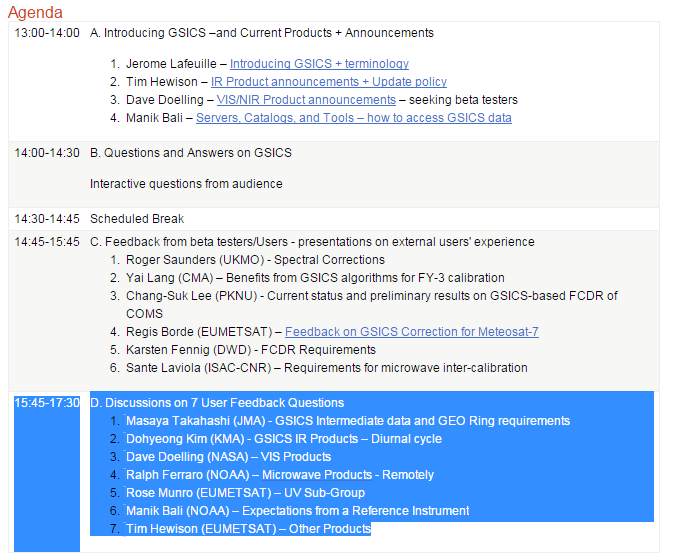 Outline
Introd
Introduction
Masaya Takahashi(JMA)- GSICS  Intermediate data and GEO Ring requirements
Dohyeong Kim(KMA) –GSICS IR Products – Diurnal Cycle
Dave Doelling (NASA)– GSICS VIS Products
Ralph Ferraro(NOAA) - GSICS Microwave Products 
Rose Munro(EUMETSAT)  - GSICS UV Products
Manik Bali (NOAA) - Expectations from a Reference Instrument
Tim Hewison (EUMETSAT) -Other Products
Introduction
GSICS has 37 Inter-calibration products spanning IR and VIS wavelengths.
 Products have bias, offset and uncertainty estimates.
Users of GSICS products play a central  GSICS in defining GSICS current and future course of actions and we need their feedback from time to time to meet their requirements.
A survey was sent out to gather user expectations from GSICS 
It can be accessed at here and we present here feedback we received so far
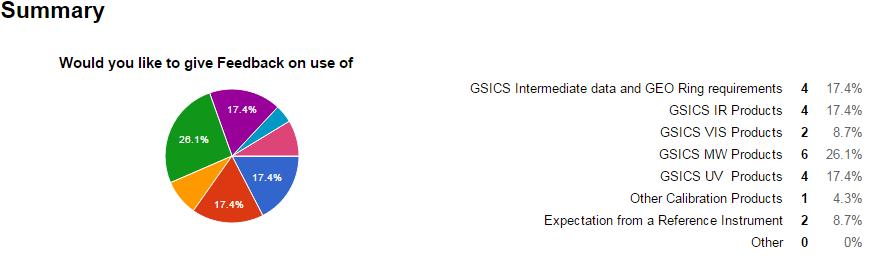 GSICS Intermediate and GEO Ring data
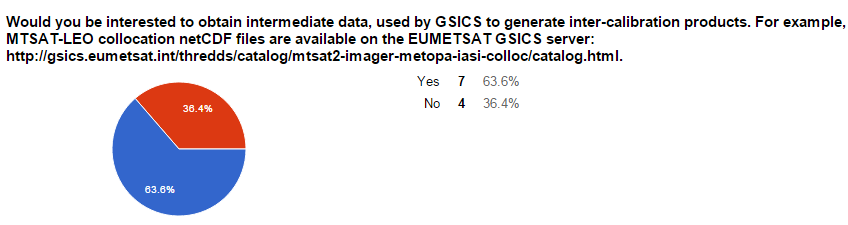 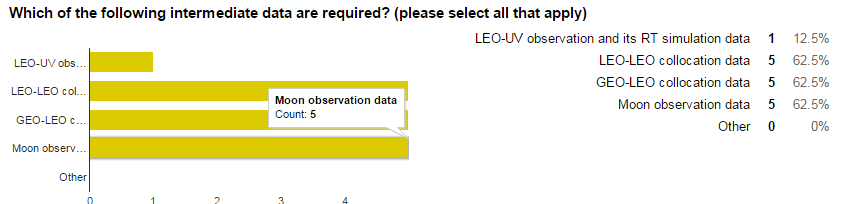 GSICS Intermediate and GEO Ring data
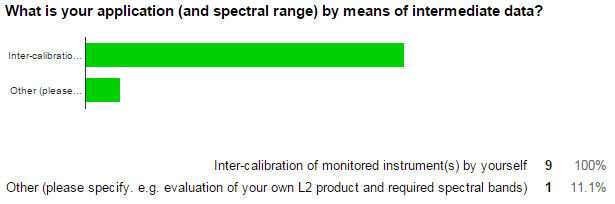 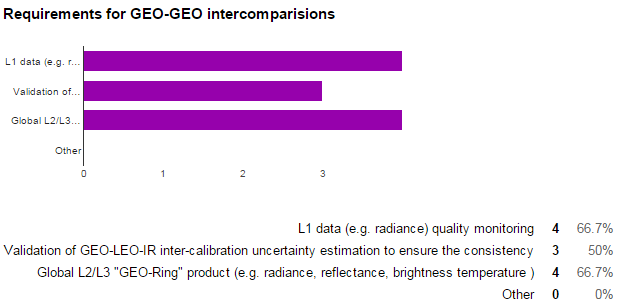 GSICS Intermediate and GEO Ring data
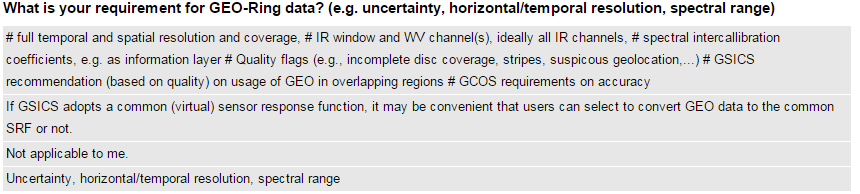 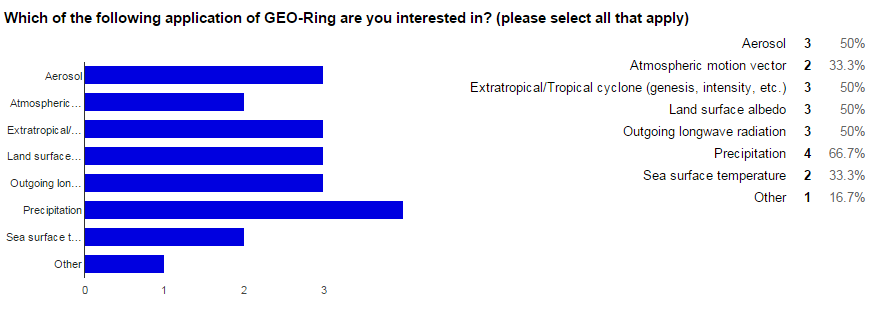 GSICS IR Products
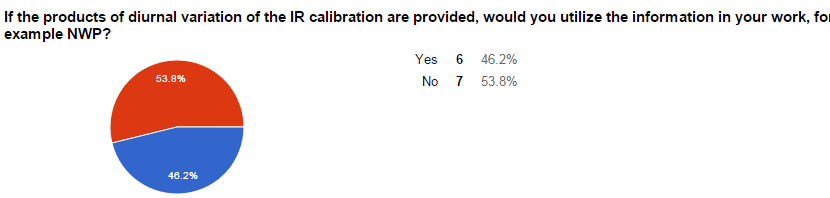 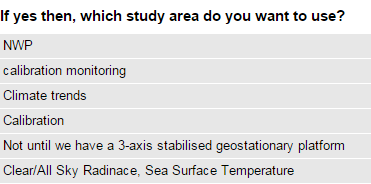 GSICS IR Products
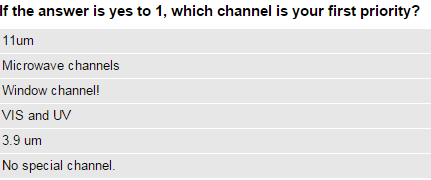 VIS- GSICS Products
We use LUTs to retrieve L2 products. The LUT is created for each sensor spectral band. The observation data (digital count) is tied to radiance based on each sensor's calibration coefficients. So, the differences in sensor calibration and spectral band differences are considered by LUT and calibration coefficients.

I take it as that there are no differences in sensor calibration. About the differences of spectral band, I will use the linearity interpolation to get the spectral resolution I needed.
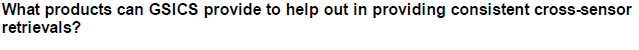 Frequently update calibration coefficients of each sensor.
Similar to GSICS IR's case, I need relationship between a target sensor and a common reference sensor such as AIRS or IASI in IR bands.
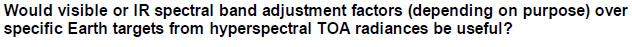 Yes. I think it's useful for calibration (e.g. inter-comparison) and product retrieval. Usually, we have a preferable radiance range for product retrieval or calibration. For instance, a calibration engeneer who adopt DCC as a reference doesn't care dark ocean surface. Such users will prefer SBAF optimised over specific Earth targets.
yes
VIS- GSICS Products
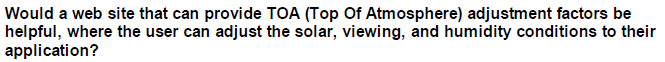 yes
I'm interested in it, because I don't know if the SBAF is effected by geometry angles or humidity. If the effect is negligible, I don't think it is necessary function for the Web site.
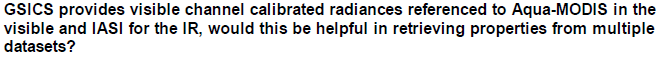 yes of course
It will be helpful because Aqua-MODIS and IASI is well calibrated sensor. What sensor will be the next reference after MODIS? VIIRS?
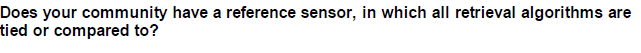 Not yet, that is the orient of our en devour
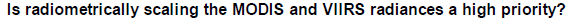 The scaled radiance is convenient to use multiple sensors, because we don't need to care difference of solar spectra profile between sensors. Thuillier, MODTRAN, new Kurucz, ...
yes
VIS- GSICS Products
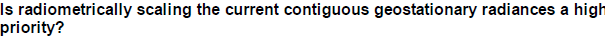 yes
Same as above, but not mandatry.
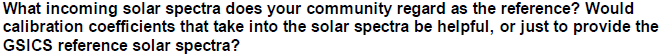 The MODTRAN solar spectra were used as the reference. Providing the GSICS reference solar spectra are more convenient to my opinion
If GSICS decide a solar spectra as reference, the spectra should be the one accessible freely.
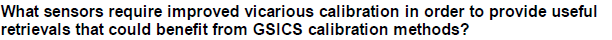 The sensor which has high accuracy onboard calibration, wide dynamic ranges, high spectral resolution is required besides MODIS.
GSICS MW  Products
GSICS Microwave Survey
Real time use and/or climate use?
Latency vs. precision?
Different spectrum has different use and requirements
Potential application areas
13
GSICS MW  Products
Survey Results6 responses as of 20 Sept 2015
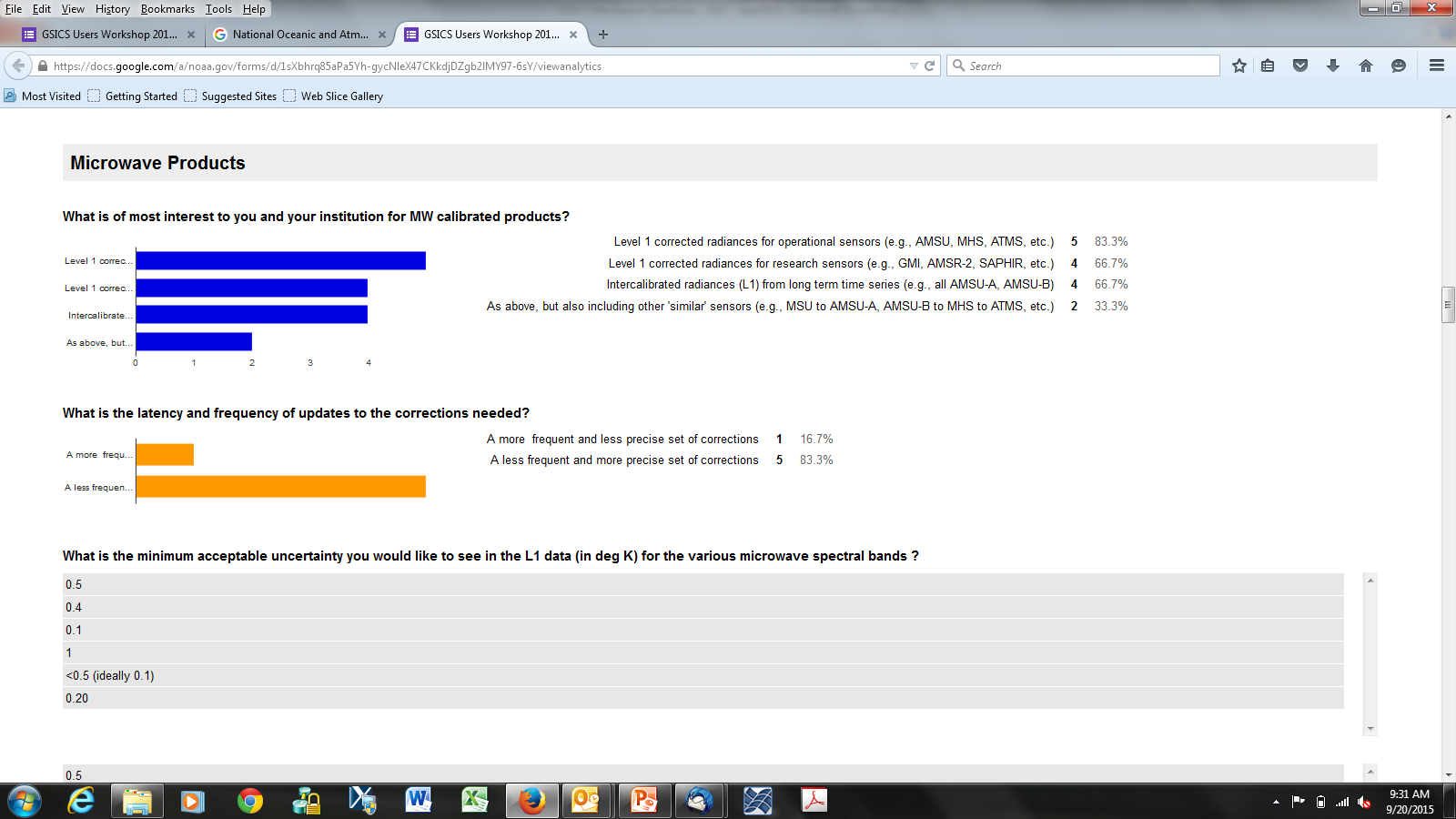 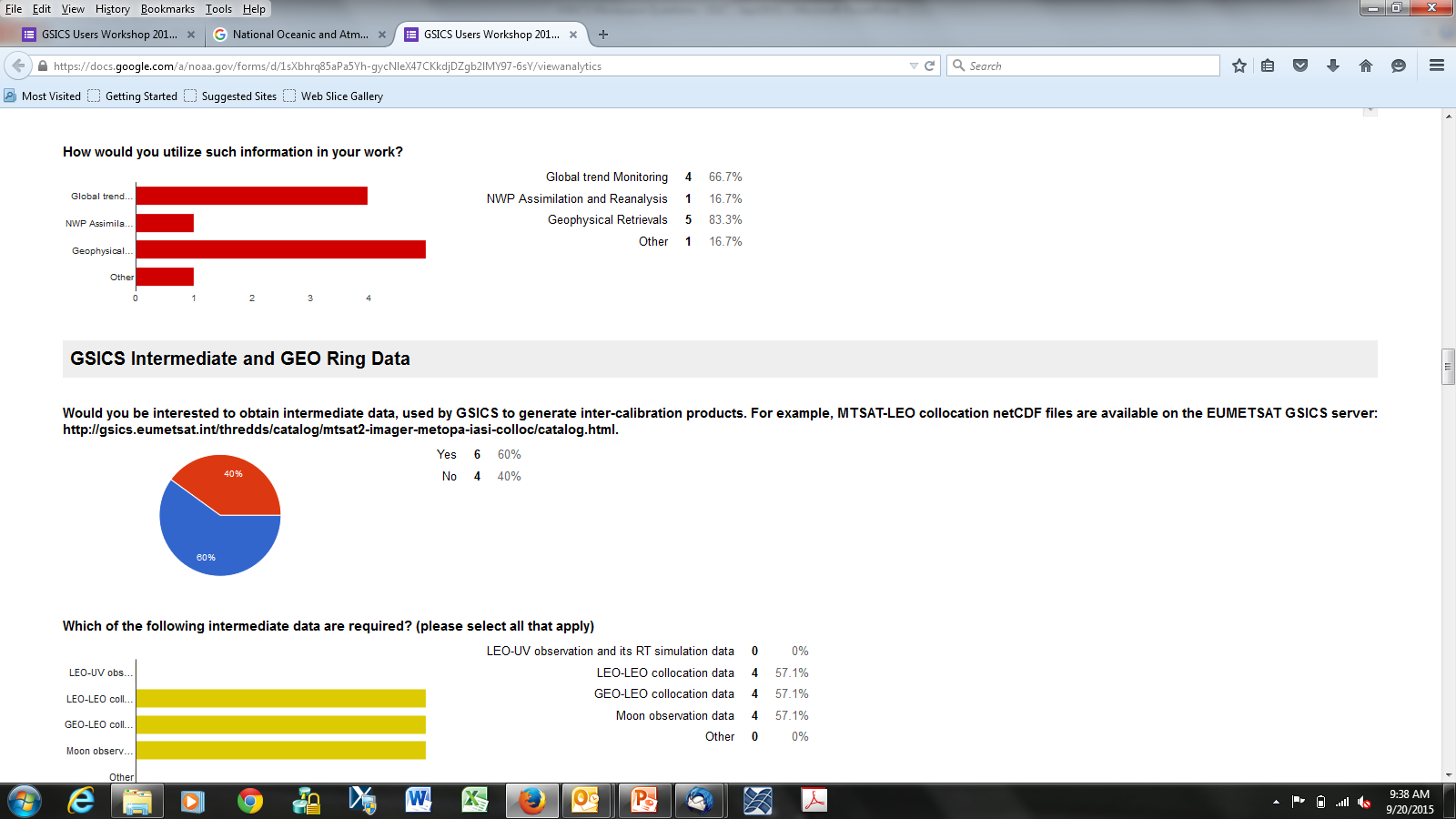 14
GSICS MW  Products
Survey Results6 responses as of 20 Sept 2015
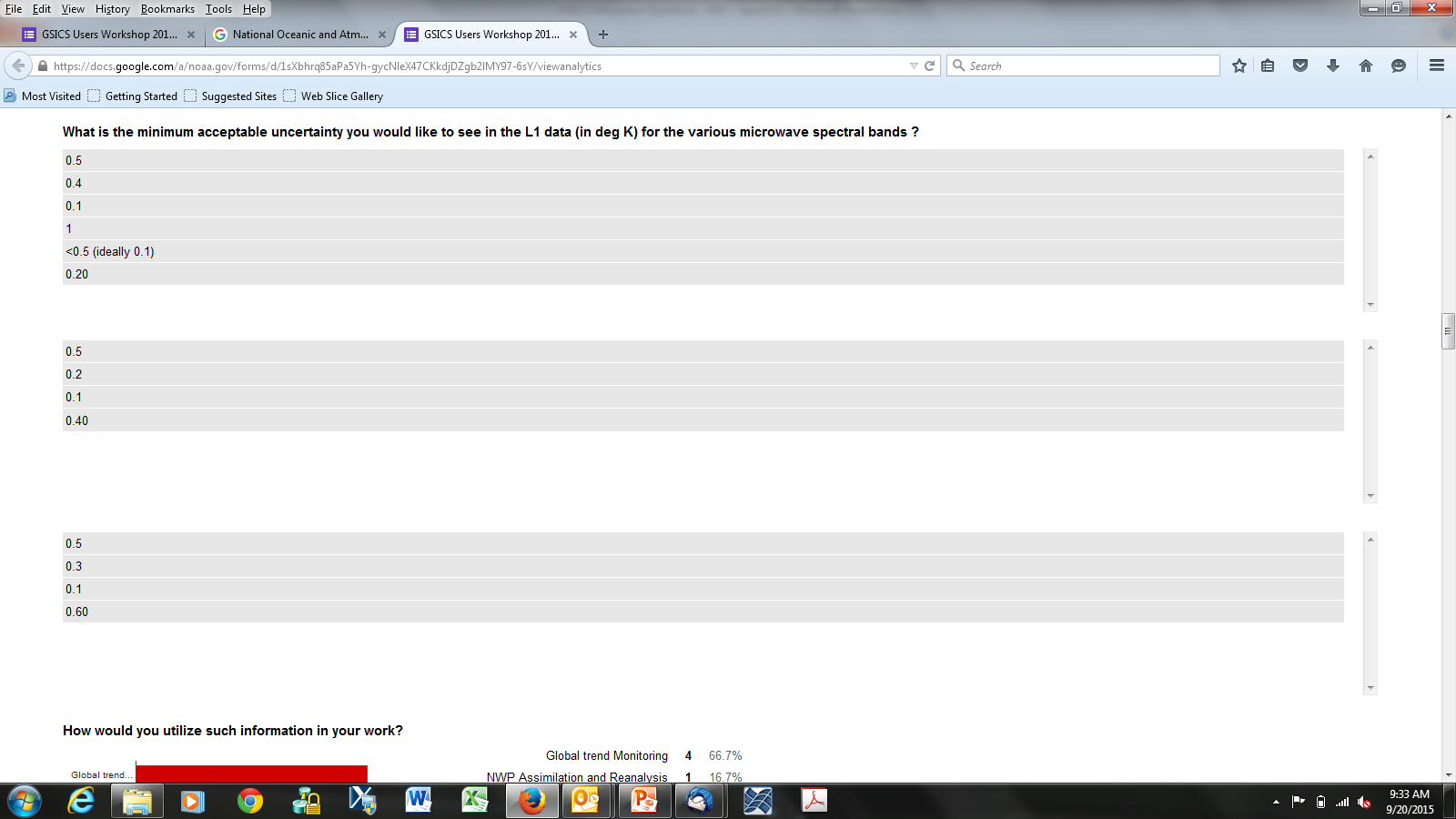 Window Channels
Average ~ 0.4 K
Average ~ 0.3 K
O2 Channels
H2O Channels
Average ~ 0.4 K
15
GSICS MW  Products -Summary
Summary
With only 6 responses, difficult to draw any conclusions from full community…however…
Mapping time series of similar sensors but from vastly different heritage (e.g., SSMT2 to AMSU-B) together is of low priority (Q1)
More precise, longer latency correction are preferred (Q2)
It does appear most users would look at time series for global trends (most likely the O2 & H2O bands) and use to derive geophysical parameters (most likely window & H2O bands) (Q3)
The average desired accuracy of the corrections was on the order of 0.4 K (slightly less for the O2 bands)  (Q4)
16
UV Products
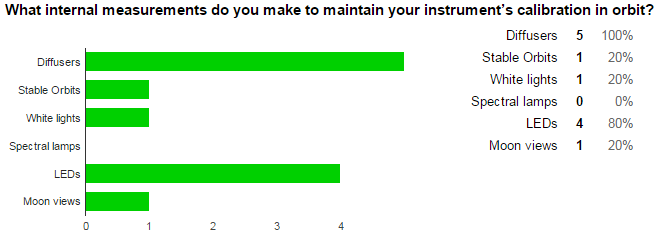 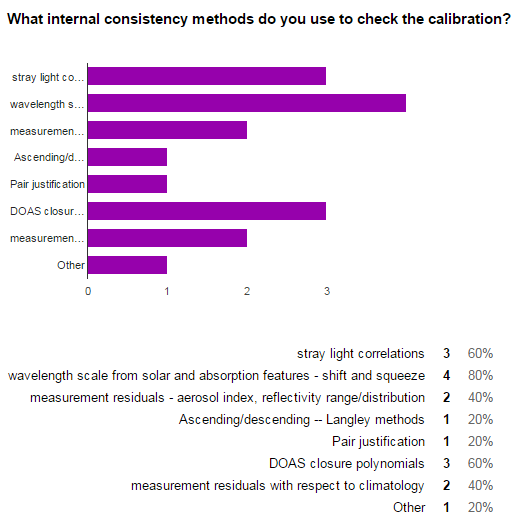 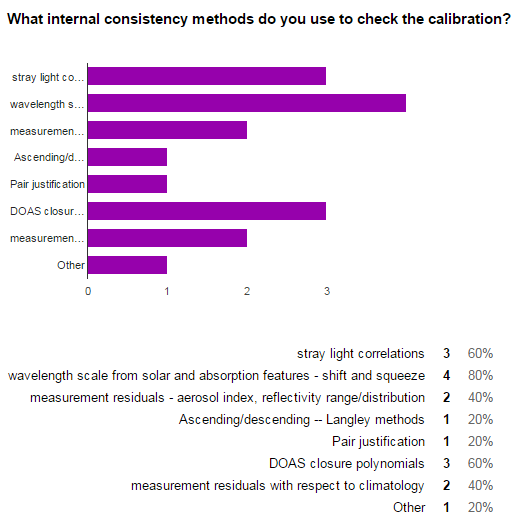 UV Products
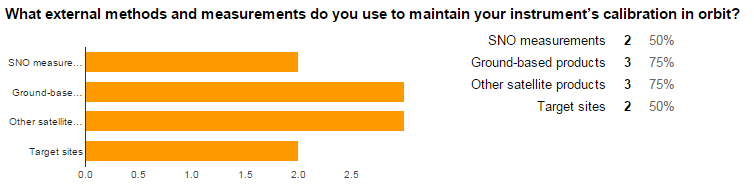 UV Products
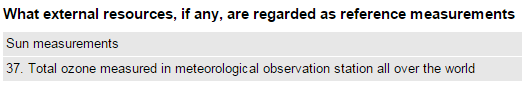 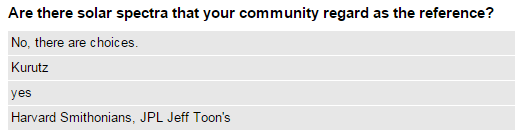 UV Products
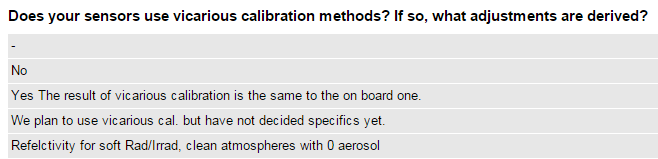 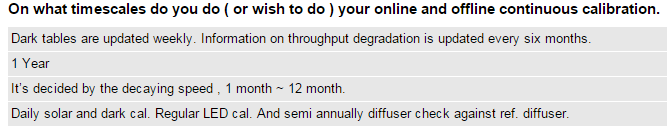 Expectation from a reference instrument
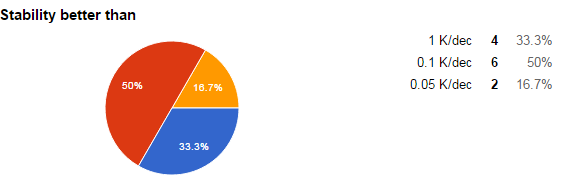 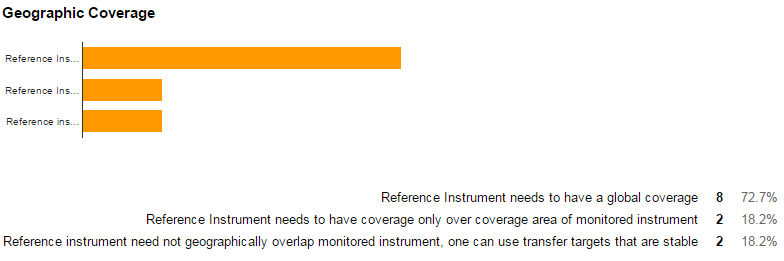 Expectation from a reference instrument
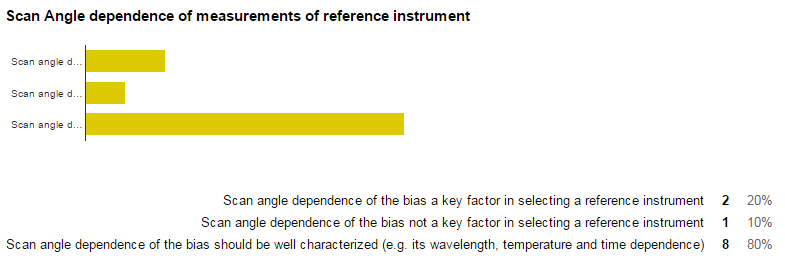 Expectation from a reference instrument
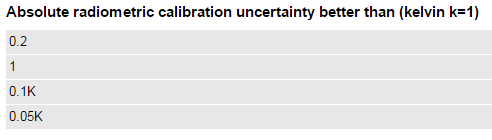 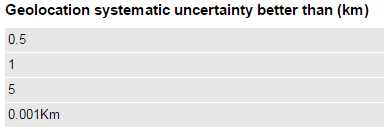 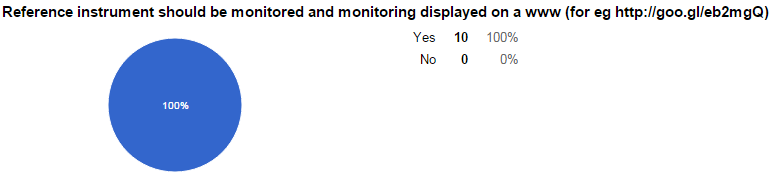 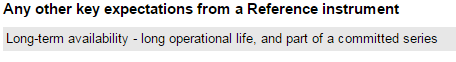 Other Inter-Calibration Products
Thank You